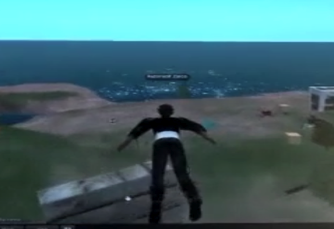 Going Critical: Technology Enhanced Learning and Empowerment in 
Challenging Times
Dr. Madeleine Sclater, Glasgow School of Art, Scotland, UK
ICCBL, Pusan National University, South Korea 
19-23 March 2015
Introduction
‘Interlife’ Project:  UK Research Council Funded Research (2008-2012)

ARV Seminar – Alpine Rendezvous Seminar – EU Funded

Special Issue of Journal of Interactive Learning Environments focusing on Critical TEL
Walking the Plank
Flying Mr Fox
Developing codes of conduct, setting agendas
ThemesThemes
The  importance of theory

Community

Tools, Practices and Artefacts

Space

The role of evidence
What is critical Technology Enhanced Learning?
We argue that some of the distinctive features of critical TEL include:-

Focusing beyond the individual learner and their cognitive and emotional processes

Research relating to technology enhanced learning that is theory informed and engaged in the development of theory

Taking into account social and economic settings, power relationships and sharing control of the research process with users, participants and co-researchers

Community orientation rather than institutional orientation
The Importance of theory
Neil Selwyn (2011)

Steven Ball (1995)

Activity Theory was used in our own work – this derives from the work of Engstrom, Vygotsky, Leont'ev
Yrjö Engstrom
Professor of Adult Education. Helsinki University
A representation of Activity Theory
Community
Trinidad and Glasgow

Youth communities

Need for shared values
Community
Ethical issues 

Developing voice

Research Communities – a type of community upon which our work focussed.
Building Community
Tools, practices and artefacts
Tools and practices in TEL

InterLife

Artefacts
Tools practices and artefacts image
Tools, practices and artefacts
Space
Space was contested

 Issues of ownership and control

 Group activities
Gathering and Interacting
Gathering and Interacting
The role of evidence
Evidence feeds the process of investigating
  
What constitutes evidence?

Who owns the evidence?
 
Whose research  agenda?
Conclusion
Some of the key areas that we will be focusing on in future are:-

Theorisation of technology enhanced learning

Development of research communities

Understanding the role of evidence

Articulating the characteristics of research communities

Understanding the importance of space

Exploring the importance of tools, artefacts and creative practices
References
Lally, V, and Sclater, M. (2013) The Inter-Life Project: Researching the Potential of Art, Design and Virtual Worlds As a Vehicle for Assisting Young People with Key Life Changes and Transitions. British Journal of Guidance and Counselling 41 (3) pp 1-17. http://dx.DOI.org/10.1080/03069885.2013.773582 [OPEN ACCESS]
Funded by EPSRC/ESRC RES-139-25-0402.

Sclater, M. and Lally, V. (2014)  The Realities of Researching Alongside Virtual Youth in Late Modernity: Creative Practices and Activity Theory. Journal of Youth Studies 17 (1) 1-25 http://dx.doi.org/10.1080/13676261.2013.847908#.UmksQRa23fY   [OPEN ACCESS]
Funded by EPSRC/ESRC RES-139-25-0402.

Sclater, M. and Lally, V. (2013) Virtual Voices: Exploring Creative Practices to Support Life Skills Development among Young People Working in a Virtual World Community. International Journal of Art & Design Education  32 (3) 331–344. http://dx.doi.org/10.1111/j.1476-8070.2013.12024.x [OPEN ACCESS]
Funded by EPSRC/ESRC RES-139-25-0402.
Lally, V., and M. Sclater, M. (2012) The Inter-Life Project: Inter-cultural Spaces for Young People to Use Creative Practices and Research to Assist with Life Changes and Transition.  Research in Comparative and International Education 7 (4) 480-502.  http://dx.doi.org/10.2304/rcie.2012.7.4.480
Funded by EPSRC/ESRC RES-139-25-0402.

Ball, S. J. (1995). Intellectuals or technicians? The urgent role of theory in educational studies. British Journal of Educational Studies, 43(3), 255-271. doi:10.2307/3121983

Engeström, Y. (2009). The future of activity theory: A rough draft. In sannino, A., Daniels, H. & Gutierrez, K.D. (Eds.) Learning and expanding with activity theory (pp. 303-328). Cambridge, UK: Cambridge University Press. Retrieved from Google Scholar.

Selwyn, N. (2012). Making sense of young people, education and digital technology: The role of sociological theory. Oxford Review of Education, 38(1), 81-96. doi:10.1080/03054985.2011.577949
Contact Details
Dr Madeleine Sclater

Head of the Graduate School, Glasgow School of Art, Scotland, UK

m.sclater@gsa.ac.uk